Thực đơn 
        Ngày 28/02/2025
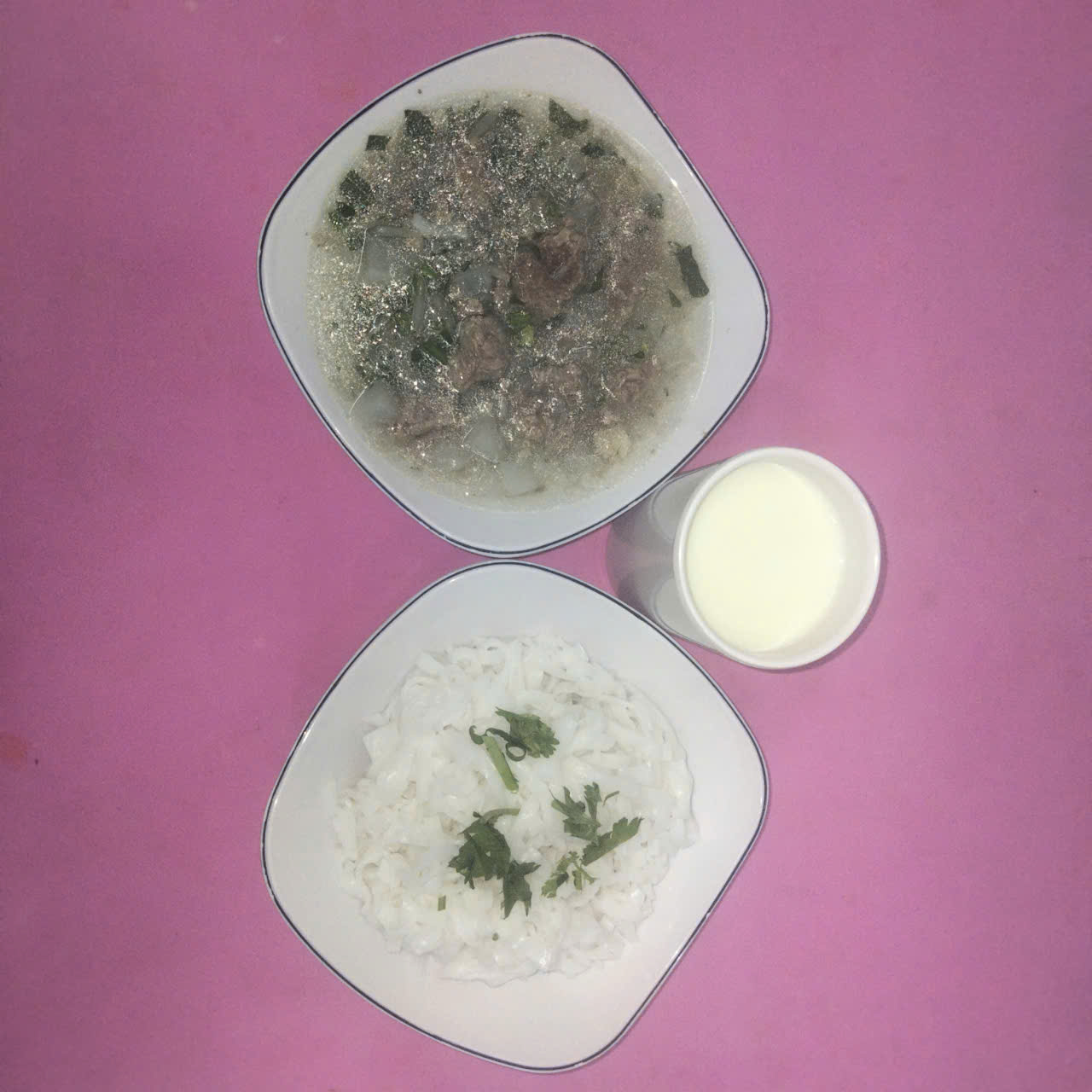 BUỔI SÁNG:
- Phở bò
- Sữa
BUỔI TRƯA:
Món mặn: Hủ tiếu mì, hoành thánh nấu thịt, cà rốt, su su, giá hẹ; Tôm chiên bột
Tráng miệng: Chuối cau
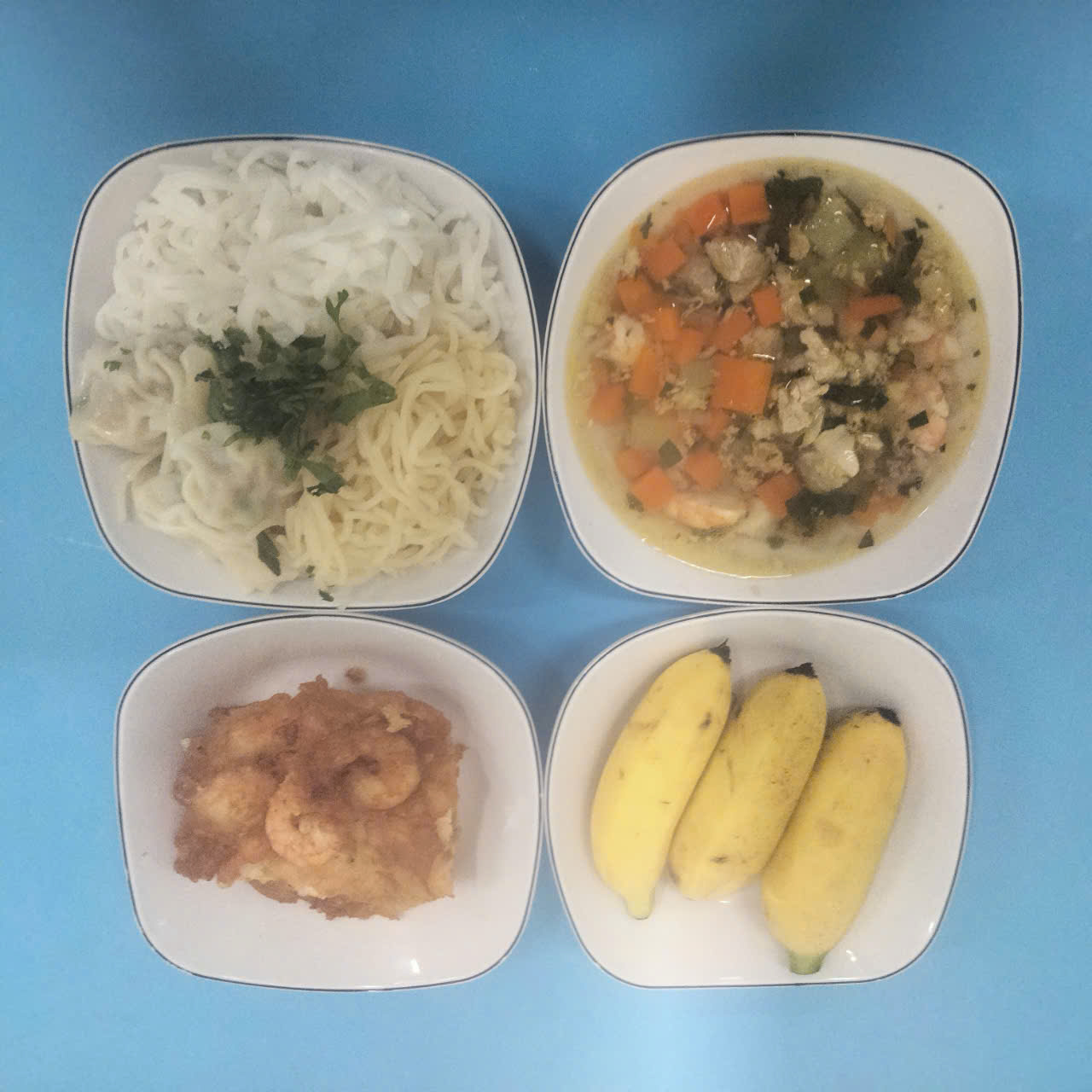 BUỔI XẾ:
Bánh mì mặn
Sữa chua vị dâu
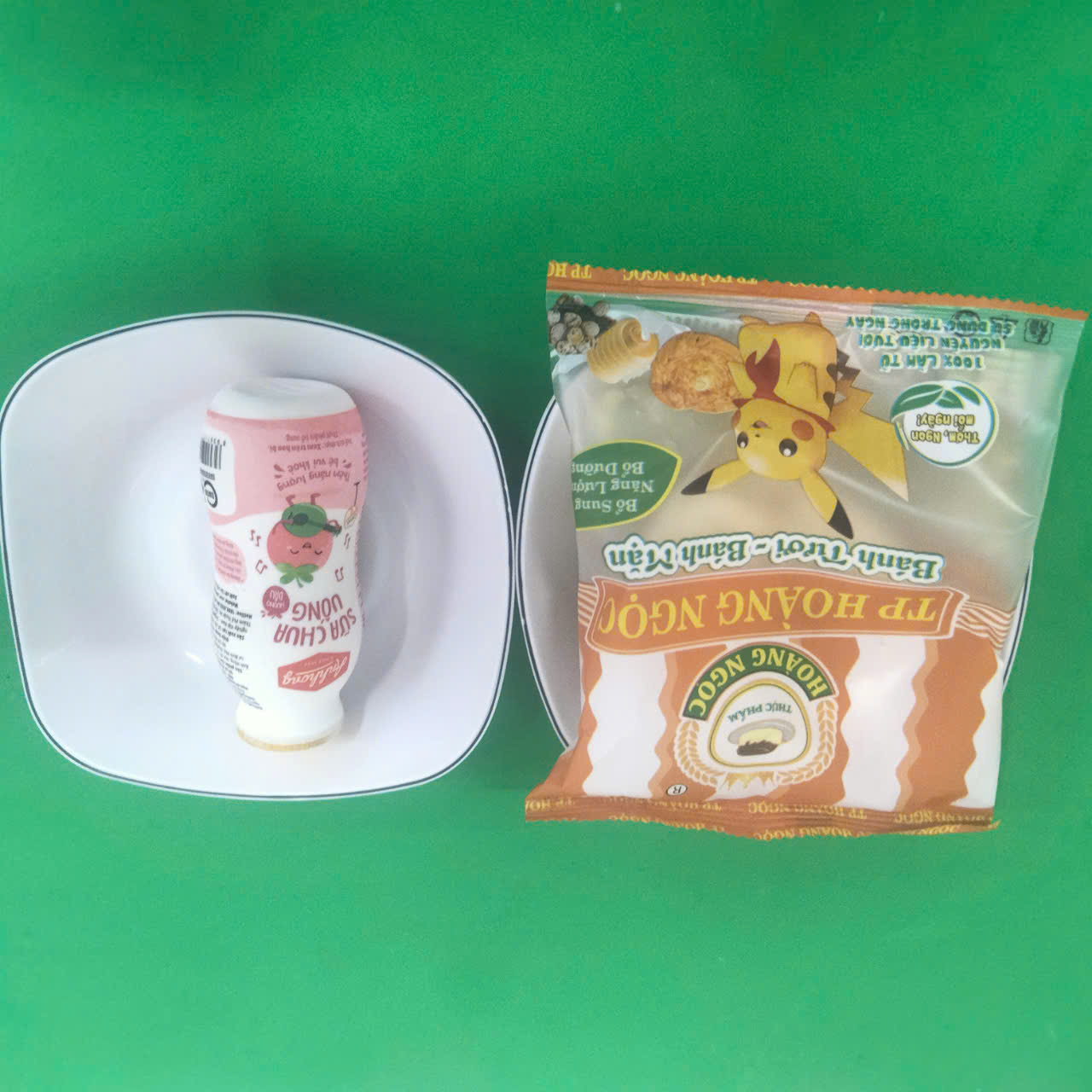